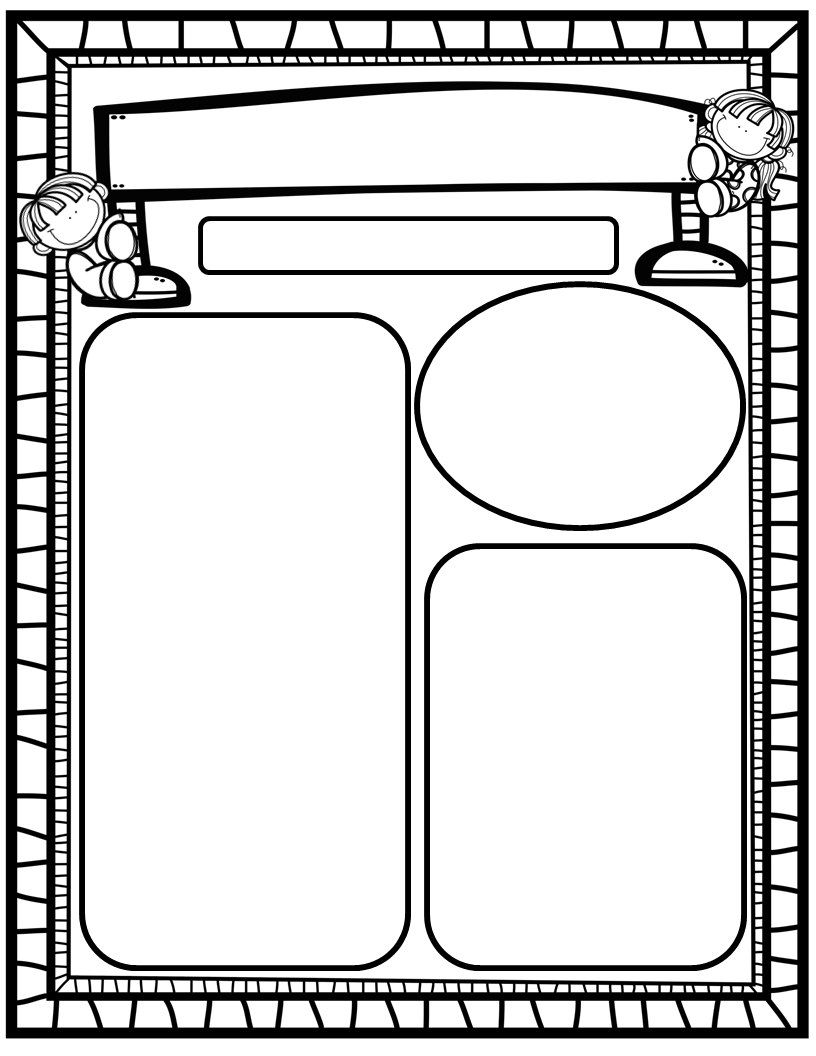 Manuel’s Weekly Blast
February 19th, 2024
Homework:
Read to and with your child each night/Record books on Reading Rally Logs
Go Math Practice pages for Chapters 1-10
Practice the HFW’s: a, and, I, the, is, in, as, said, do, to, of, see, be, he, me, from, look, are, was, yes, you, what, have
Go over Weekly grades and weekly work pages with your kiddos.
We Are Learning About…
Reading: We will review Short Vowels (identification, mouth placement to make sounds, blending/sounding-out words containing these letters), and all sight words we have learned so far. We will read informational texts that compare Then and Now. Weekly Question: Why is it important to make inventions better?
Writing: We will print letters, sight words, as well as our first names! We will stretchy-spell our words and write to describe different topics using at least 1 complete sentence!
Math: We will begin Ch. 10: Put Together and Take Apart Numbers to 10!
Science: We will start Unit 4: Day and Night!
Social Studies: We will review I-Care Rules and our Hawks Rise Character Trait: Determination! We will continue learning about important and impactful African Americans from the past and the present in honor of Black History Month!
Important Dates:

February 29: Field Day, 8:30-10:30 (more info to come )